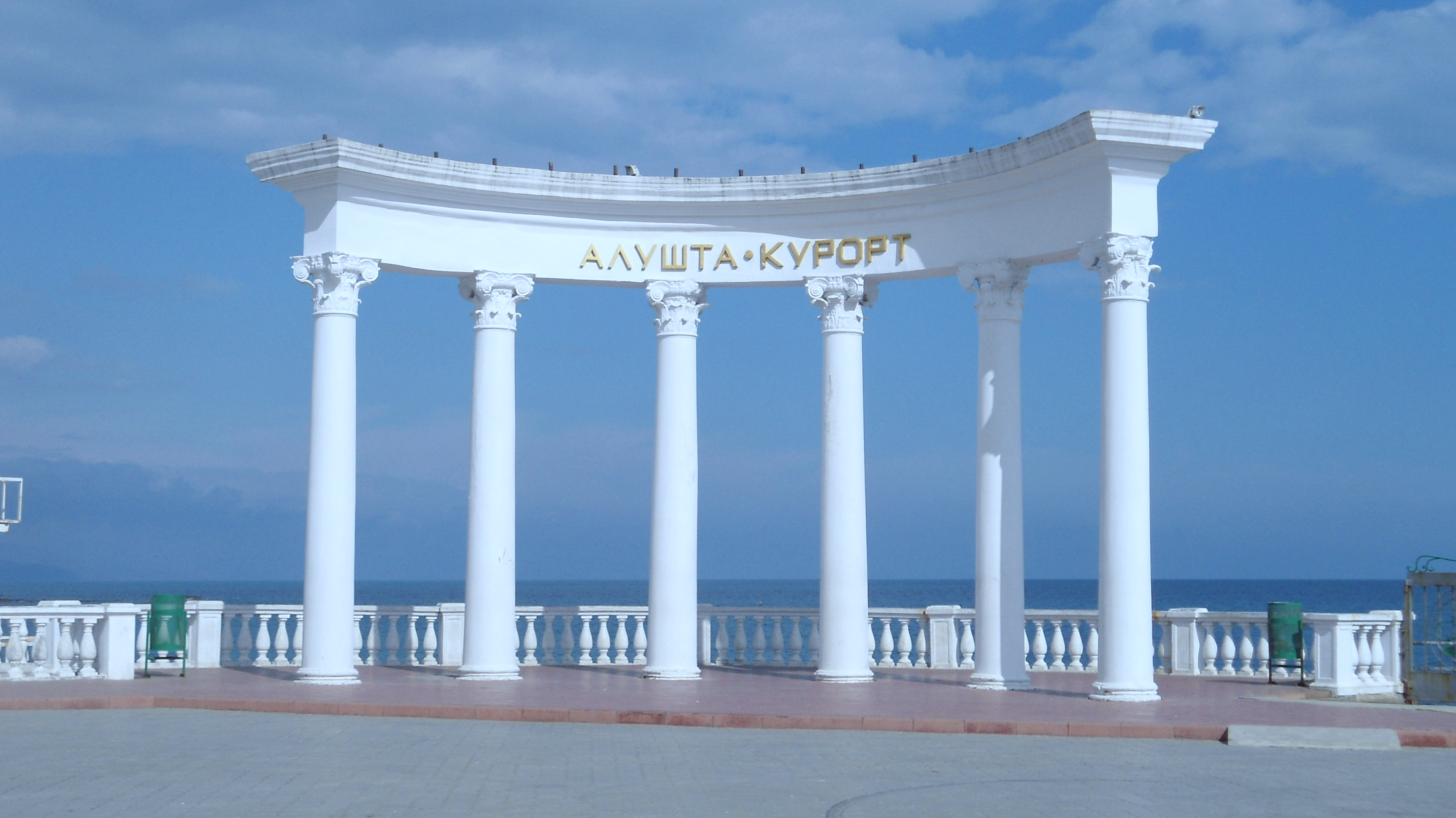 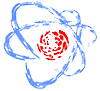 JINR Association of Young Scientists and Specialists Conference "Alushta-2024"
Model for calculating the deformation of the shell of fuel assemblies
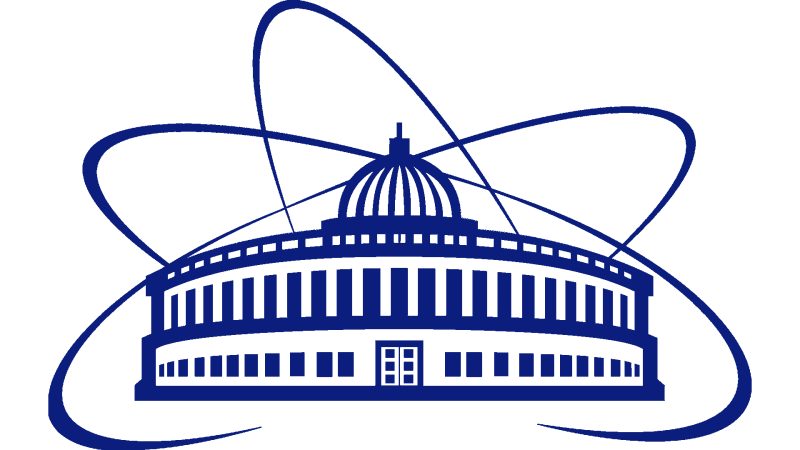 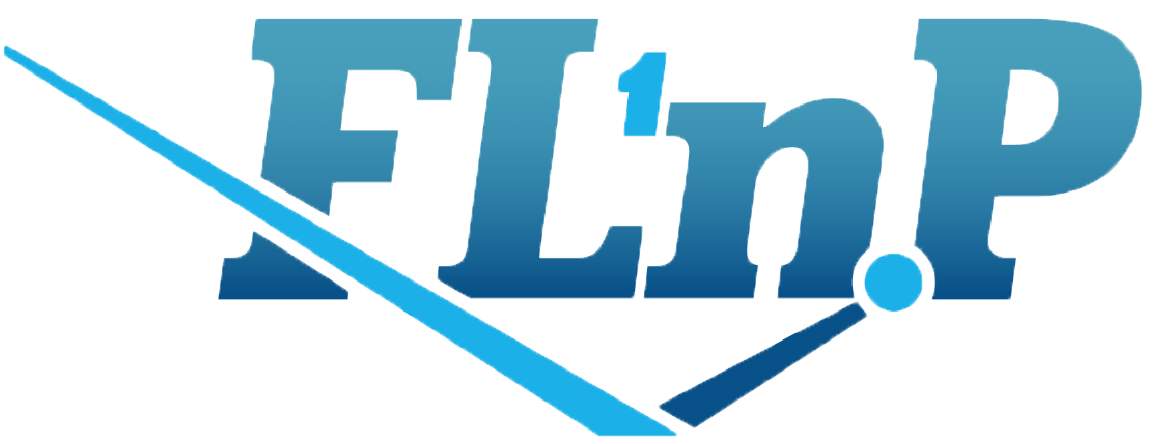 M.M. Podlesnyy*, I.V. Kushnir, Y.A. Vdovin, E.P. Shabalin
Joint institute for Nuclear Research, Dubna, Russian Federation
 *e-mail: podlesny@phystech.edu
June 9-16, 2024
Introduction
A nuclear reactor is a device designed to provide a controlled self-sustaining chain reaction, accompanied by the energy release.
IBR-2 (FLNP, JINR) is a pulsed research reactor on fast neutrons in Dubna for conducting experiments on extracted neutron beams.
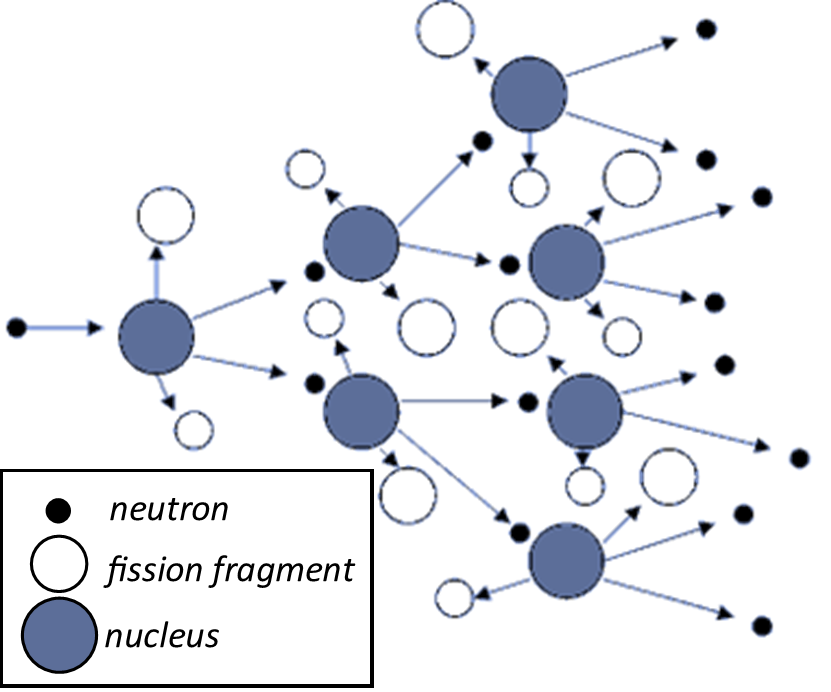 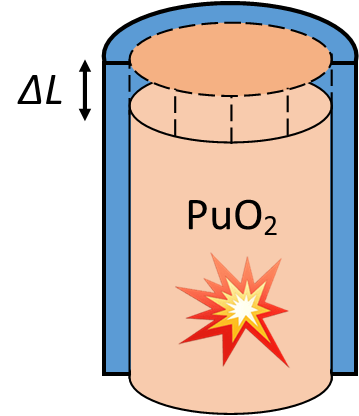 Fission chain reaction:
Thermal expansion law:
k (neutron multiplication factor) ~ σ (Nuclear cross section) 
~ ρ (density of a fuel)
ρ ~ 1/T
2
Presence of a positive component in reactivity
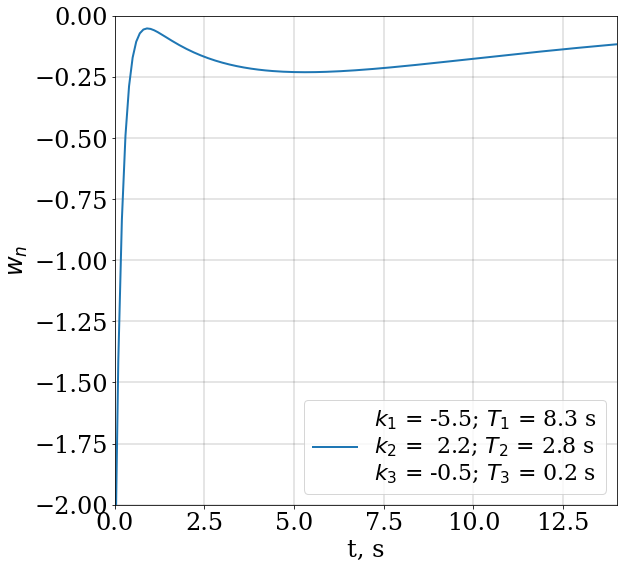 [1] А.К. Попов. Анализ устойчивости импульсного реактора ИБР-2 при девятипараметрической модели мощностной обратной связи. Сообщения ОИЯИ. 1996
3
Presence of energy release gradient
Assumption: Bending of the construction elements?
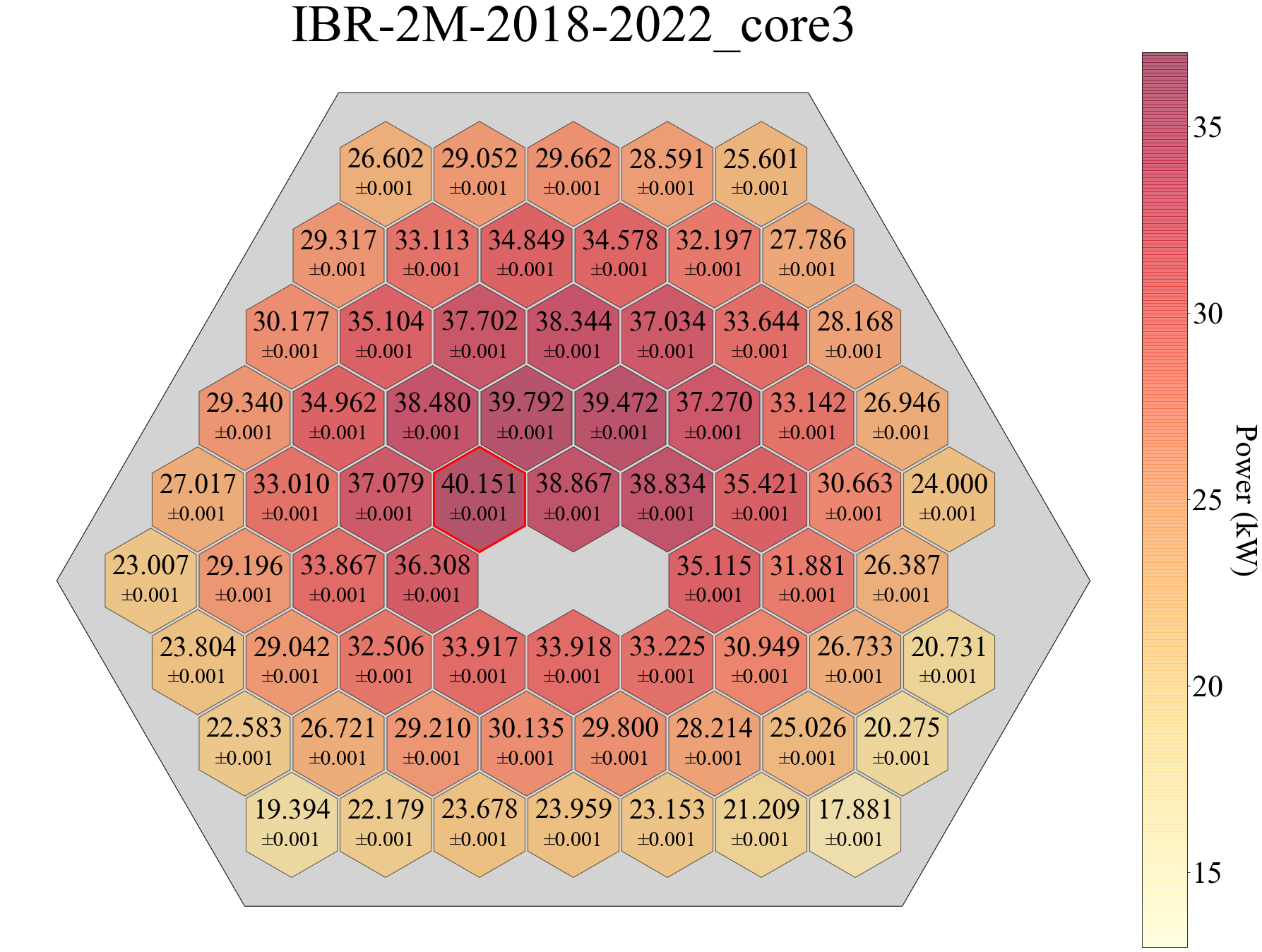 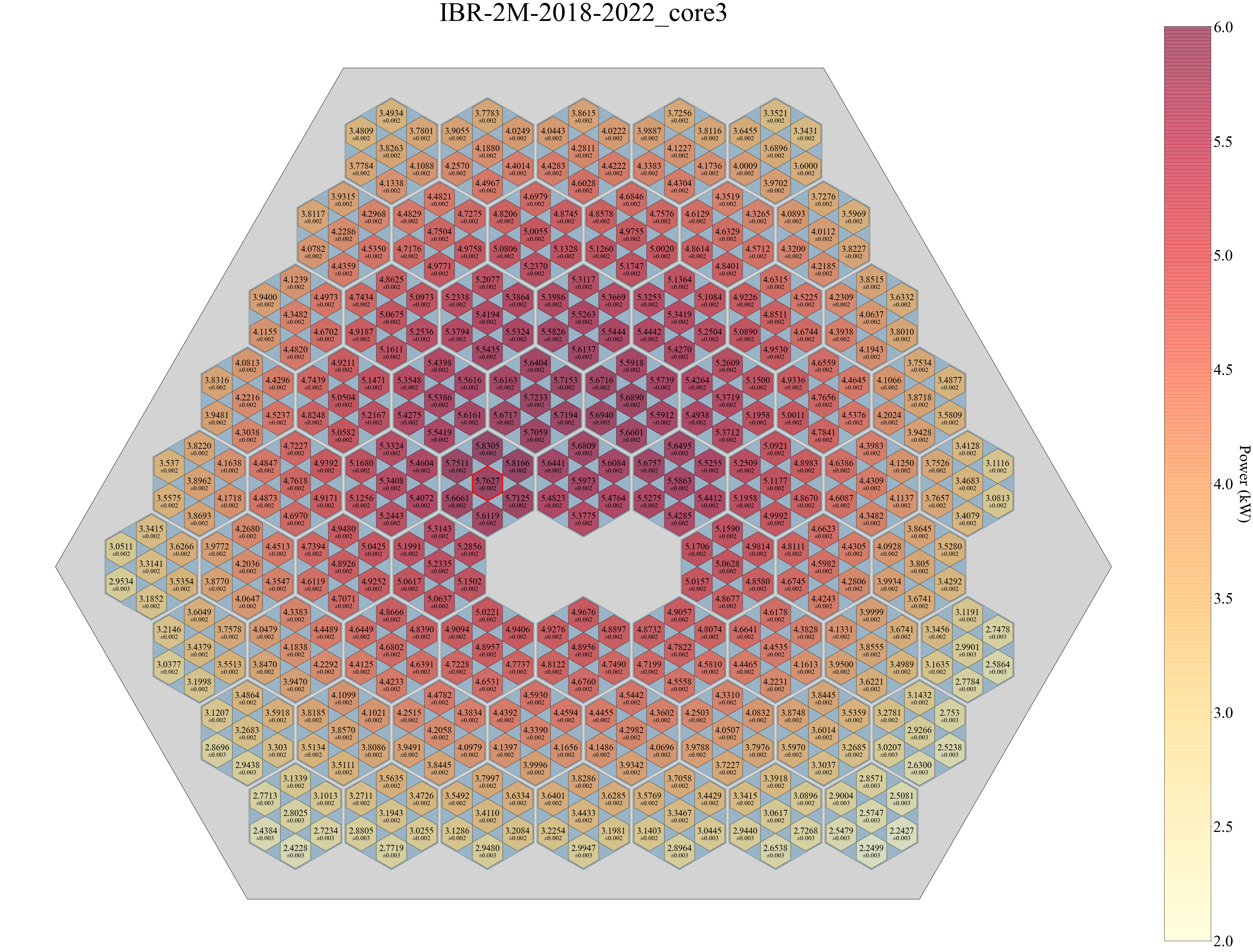 Energy release in the IBR-2M core
Coefficient of unevenness of energy release by fuel assemblies = 1.71
4
Bending of the construction elements
Thermal expansion law:
T1 < T2
T1
T2
T0
y
5
Direction of the gradient in the IBR-2M core
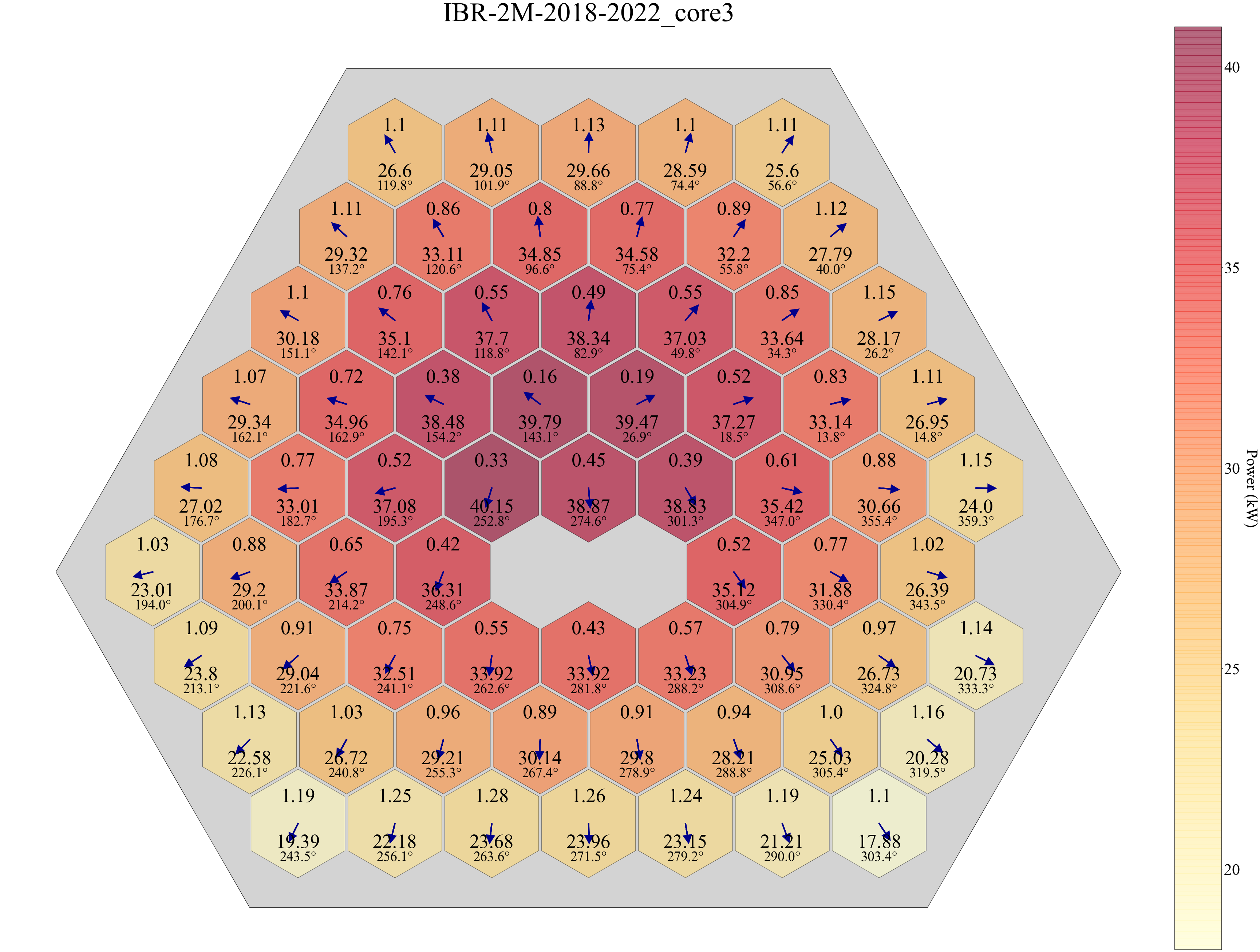 6
Direction of the gradient in the IBR-2M core
Assumption: direction of the bending
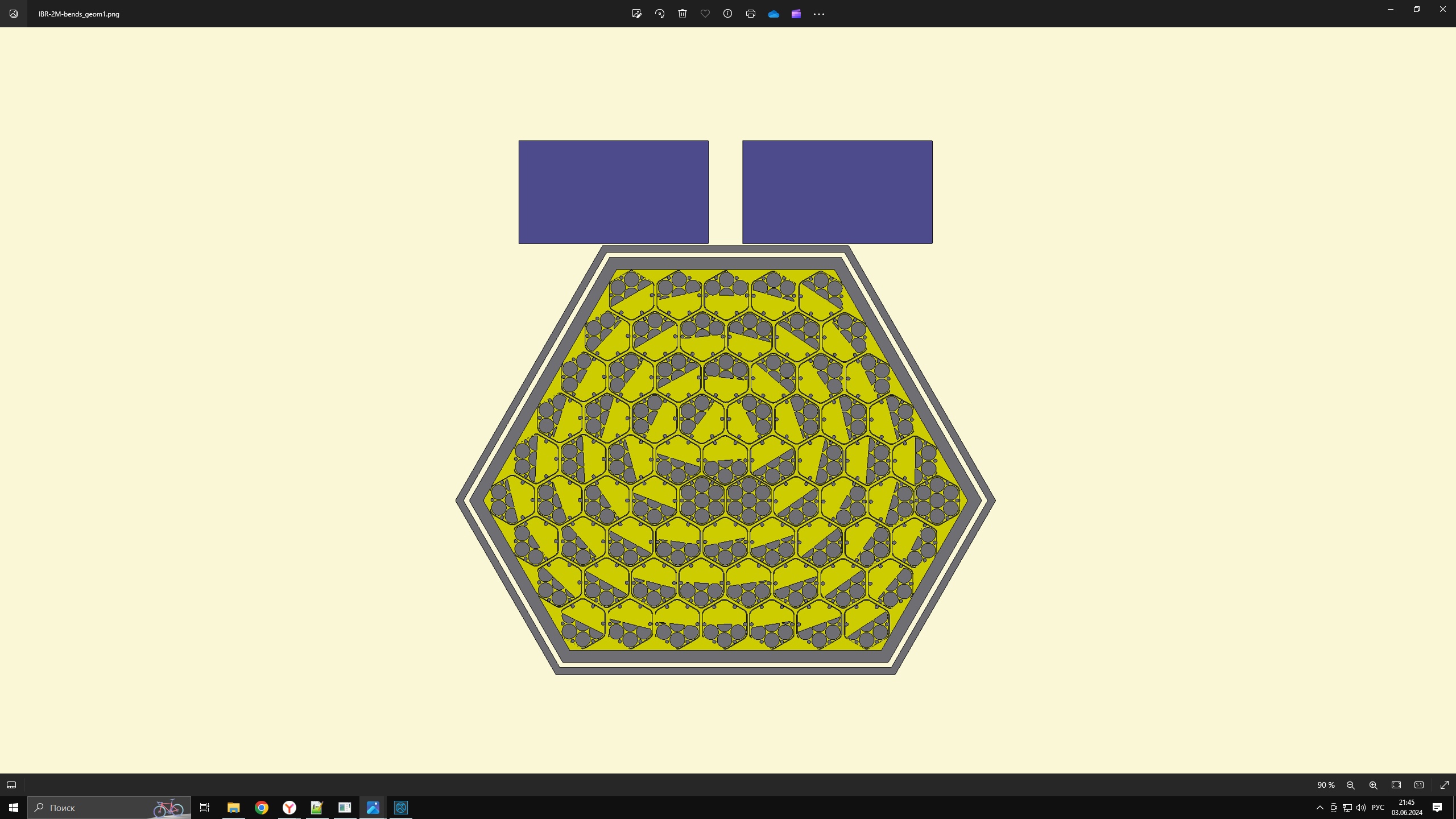 cross section of the core in the case of fuel assembly bending
7
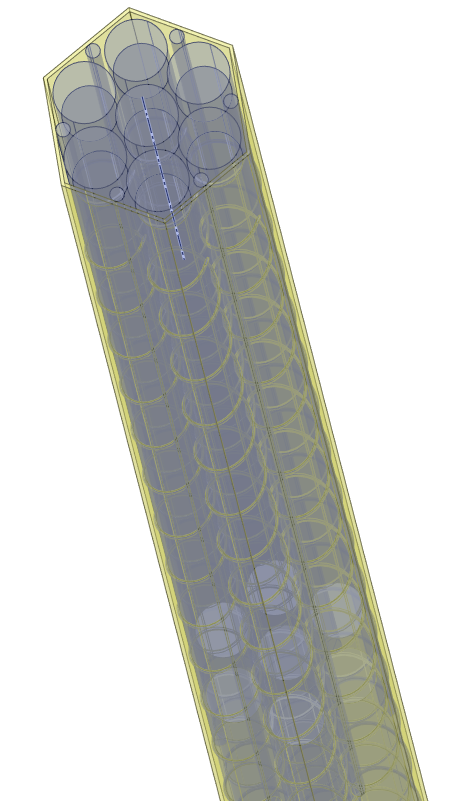 Model for calculating of the IBR-2M fuel assembly
Parameters:
69 fuel assemblies 
Energy release – 2 MW (permanent)
Coolant flow – 100 m3/h
Temperature of coolant at inlet – 290 °C
Coolant flow through fuel assemblies is 95%
Temperature distribution along the fuel assembly
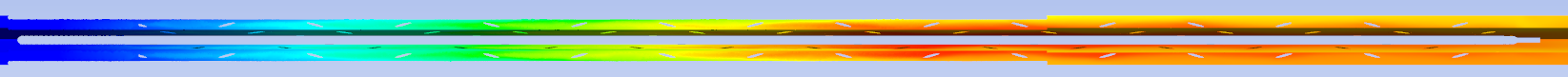 8
Temperature relaxation when energy release changes by 10%
2.4 sec of animation equals 6 sec;
Gradient in energy release is directed horizontally; 
Temperature gradient in the fuel assembly wall is directed at an angle of 40% (depends on wire winding).
End of Fuel assembly
Y=1215 mm
End of fuel pellets
Y=777 mm
Fuel rod fastening
Y=1100 mm
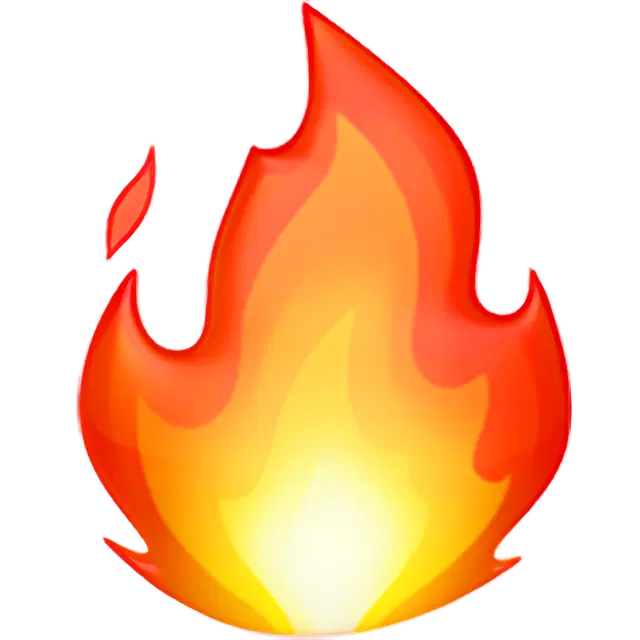 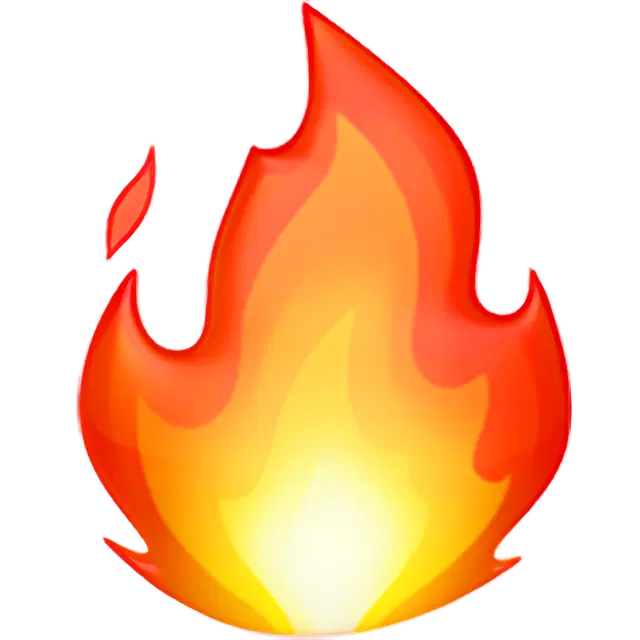 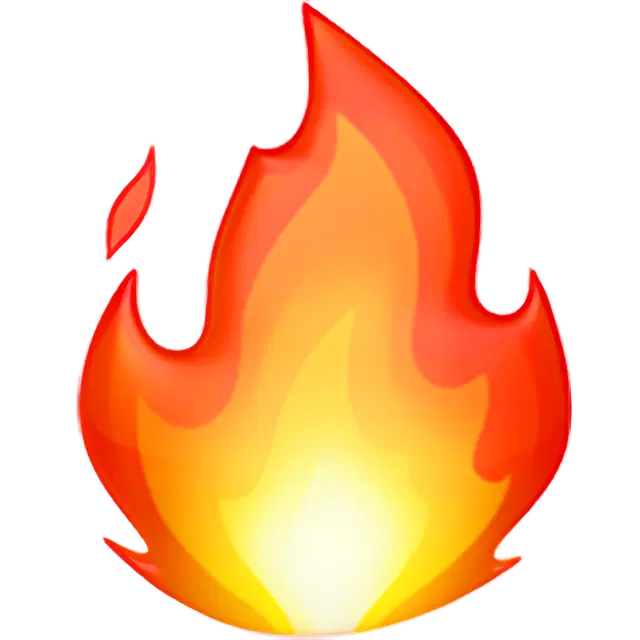 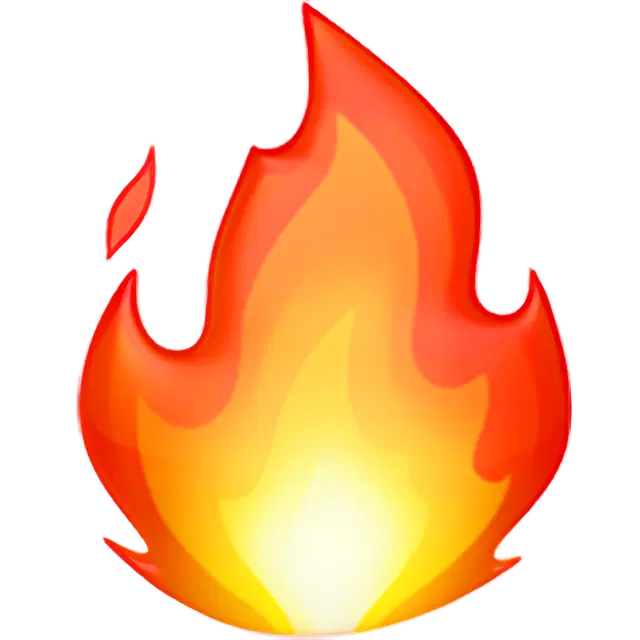 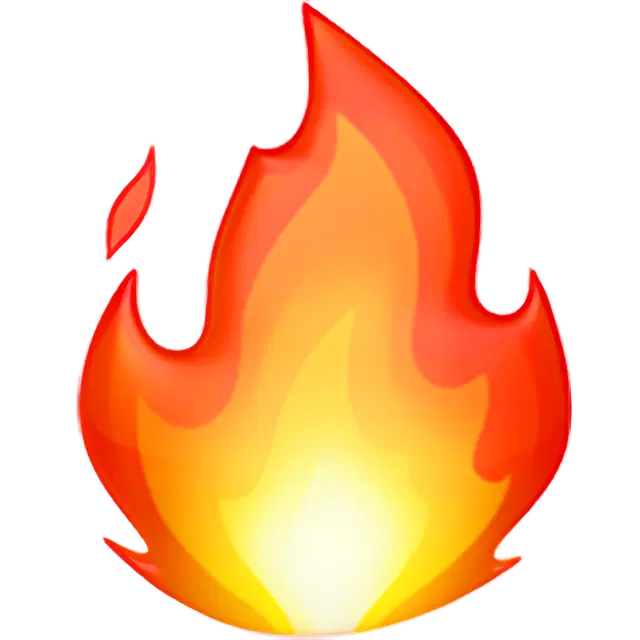 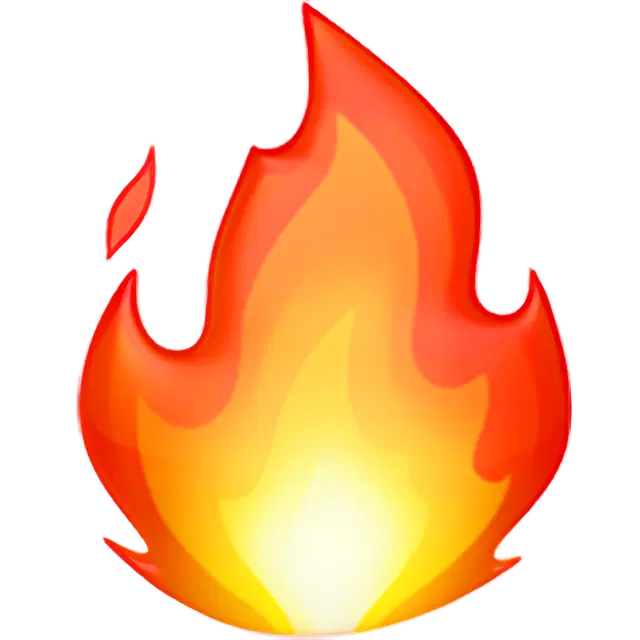 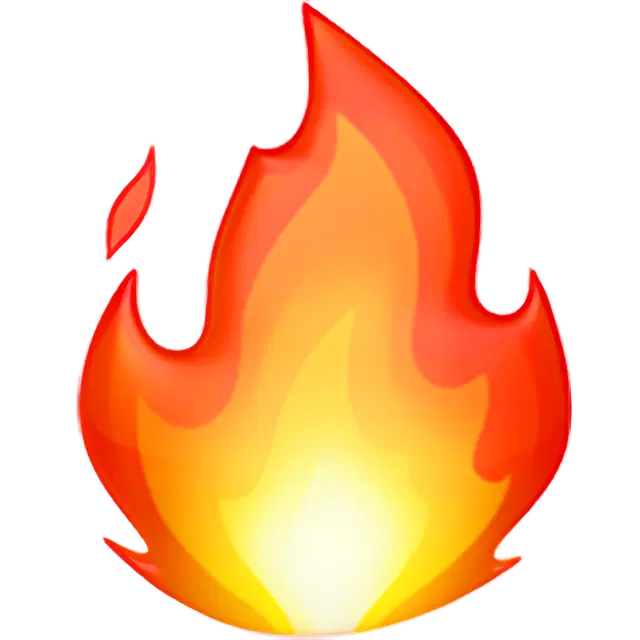 9
Temperature equalization at the outlet of the fuel assembly
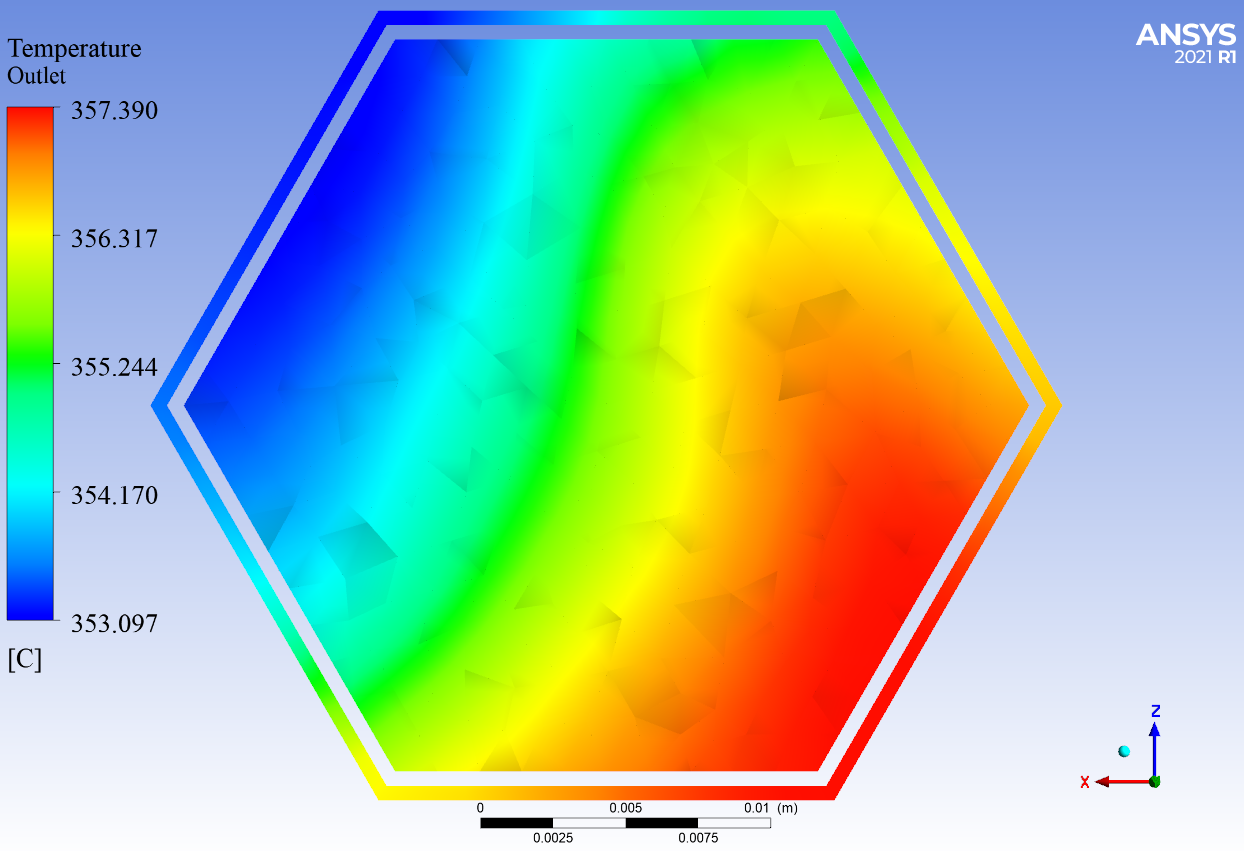 ΔT = 4°C
End of Fuel assembly
Y=1215 mm
10
Results
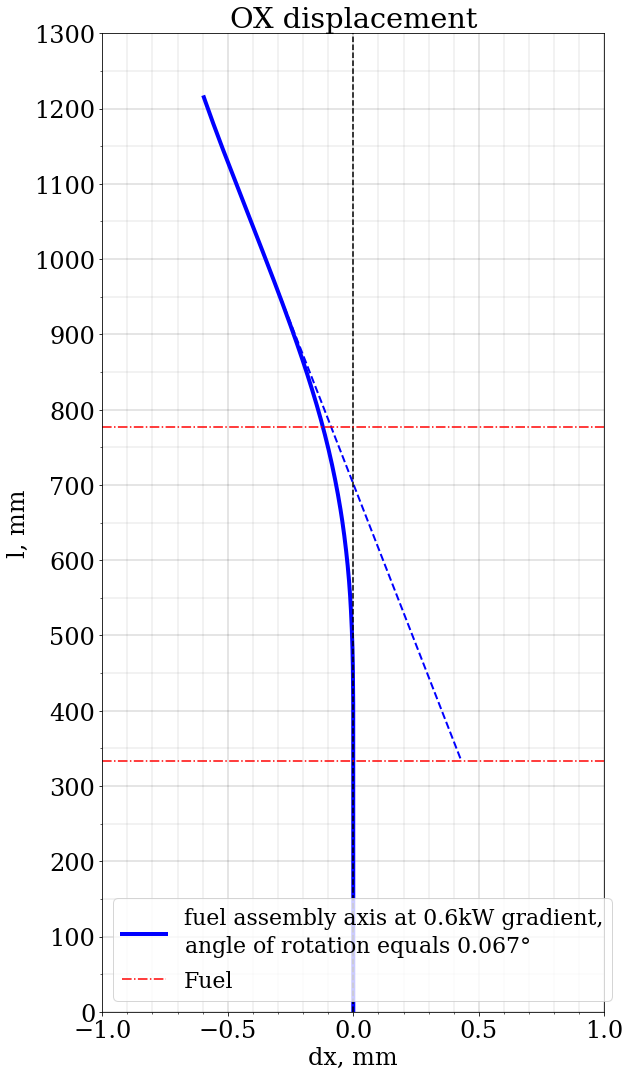 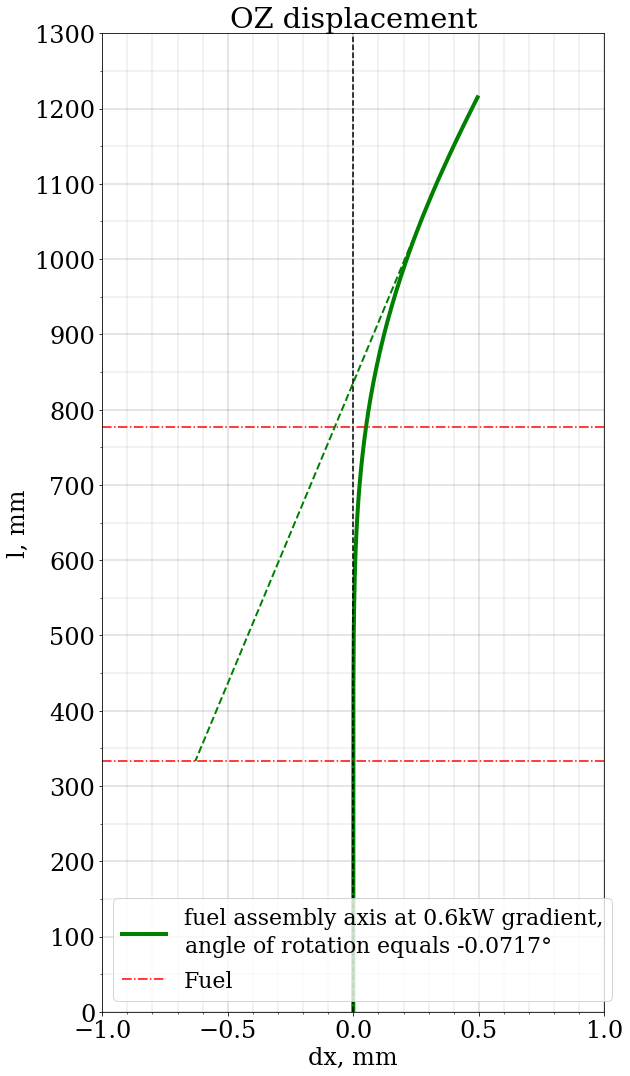 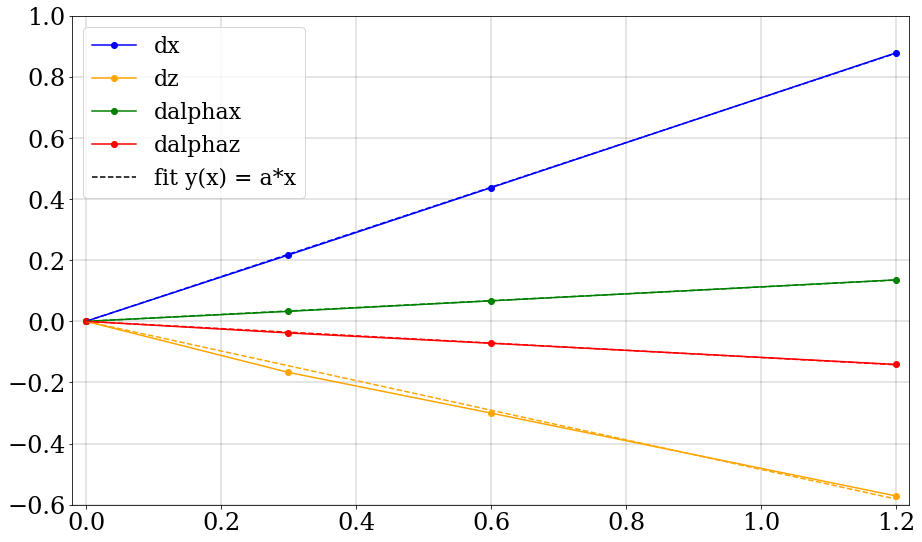 approximation by a straight line of the dependence of the required coefficients on the magnitude of the energy release gradient
fuel assembly axis bending shape
11
Direction of the gradient in the IBR-2M core
Reality: direction of the bending
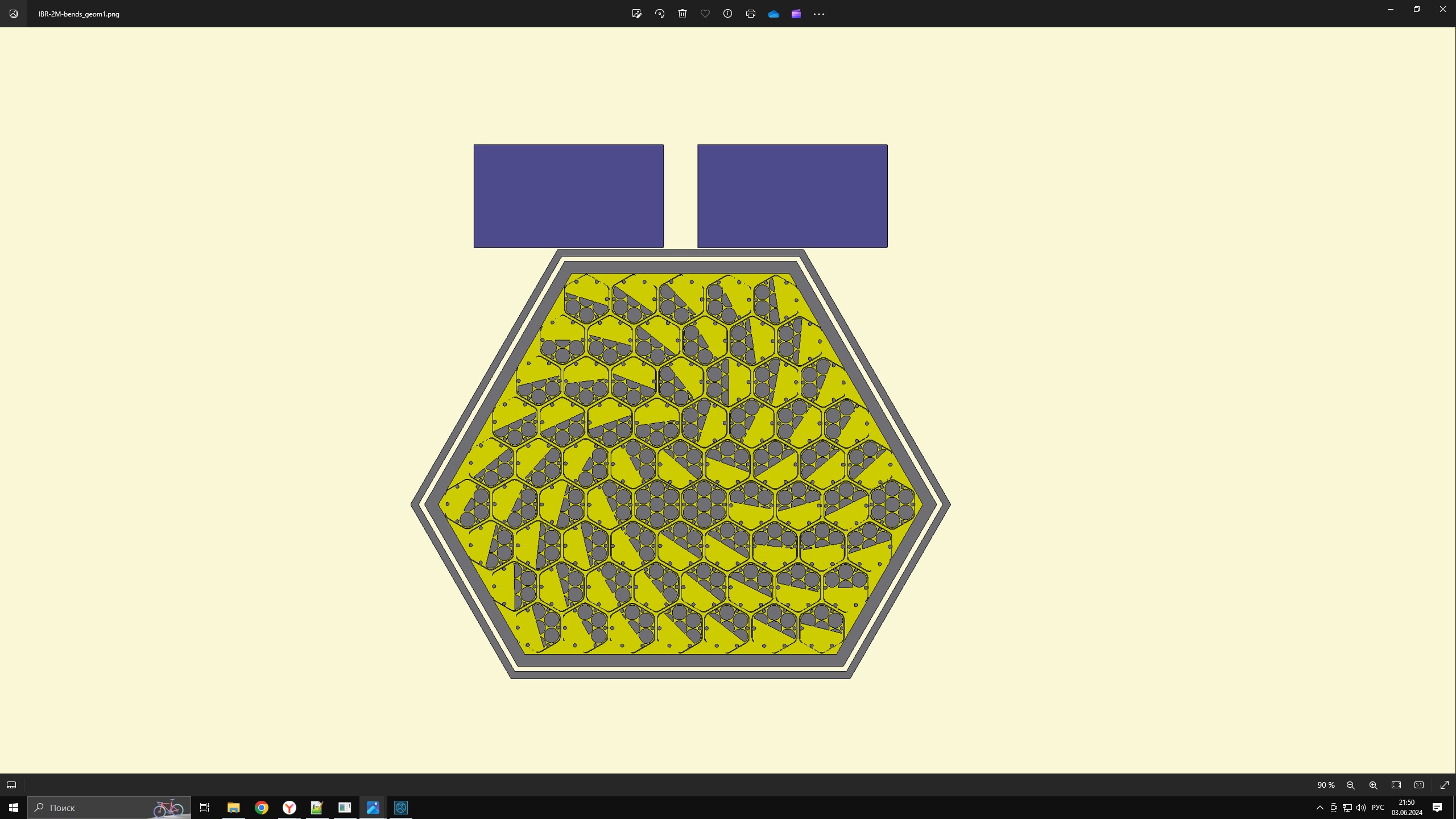 cross section of the core in the case of fuel assembly bending
12
Relaxation time calculation
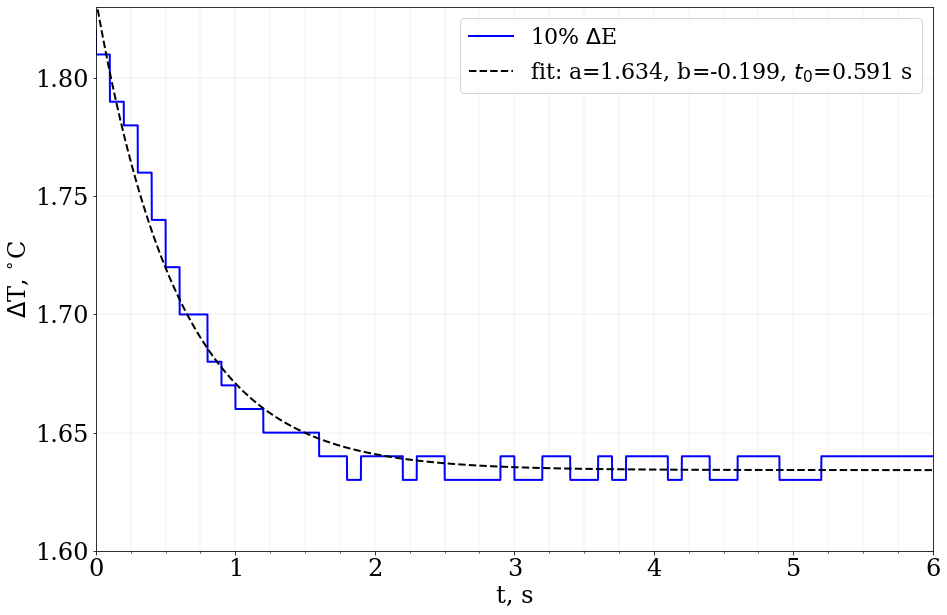 2.5 s?
dependence on the height-averaged temperature gradient of the fuel assembly wall
13
Future plans
Work on studying the behavior of fuel assemblies (continue)
Calculation of the influence of fuel assembly bending on reactivity
Building a dynamics model of the IBR-2 reactor taking into account bending of fuel assemblies
14
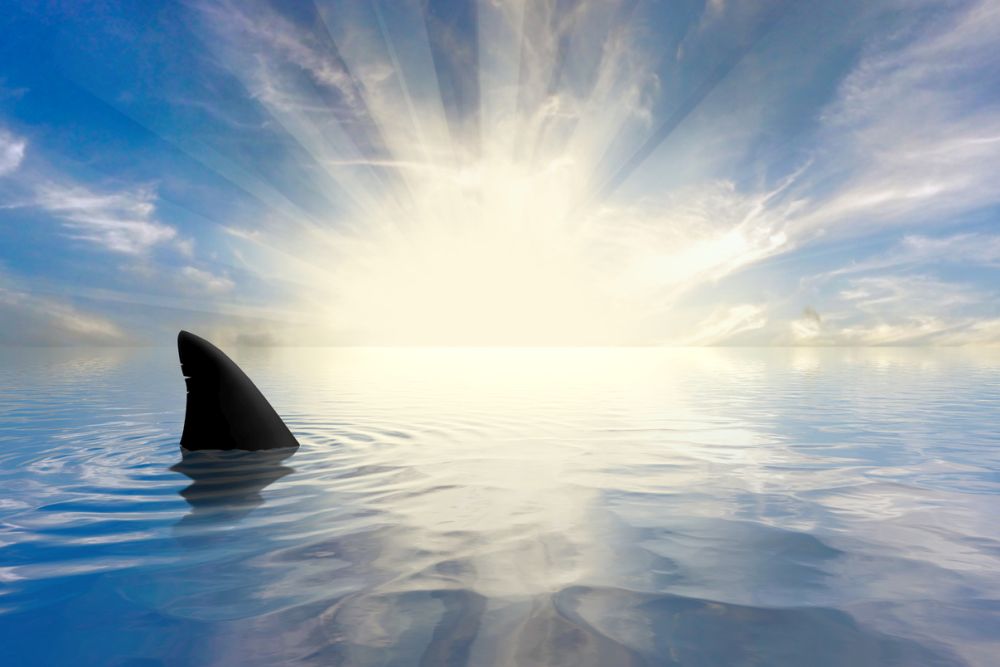 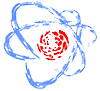 JINR Association of Young Scientists and Specialists Conference "Alushta-2024"
Thanks for your attention!
June 9-16, 2024
15